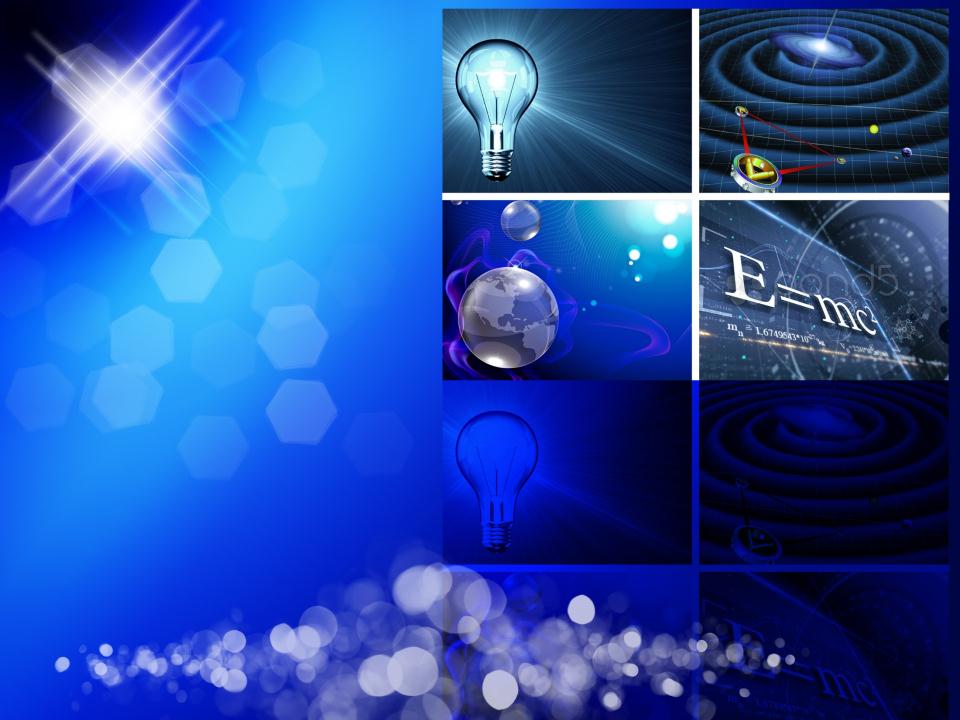 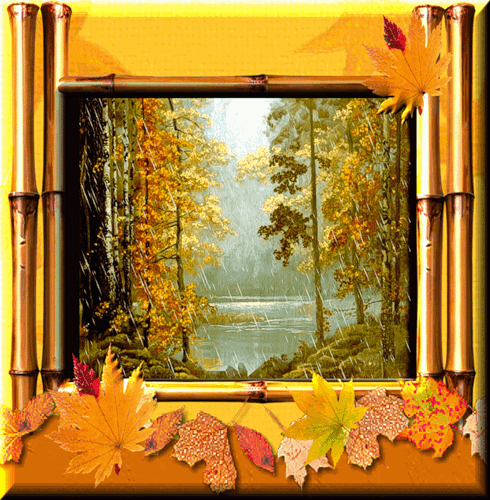 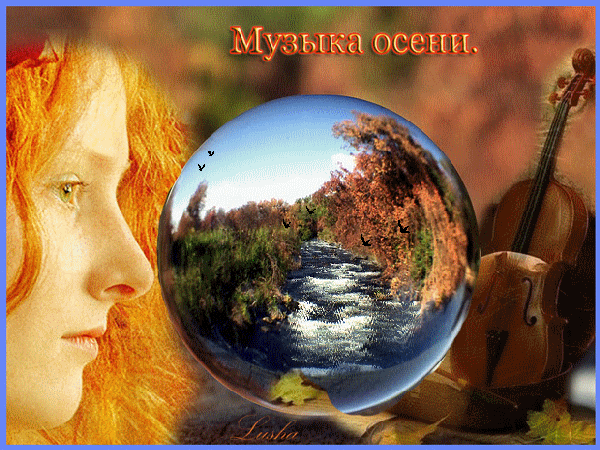 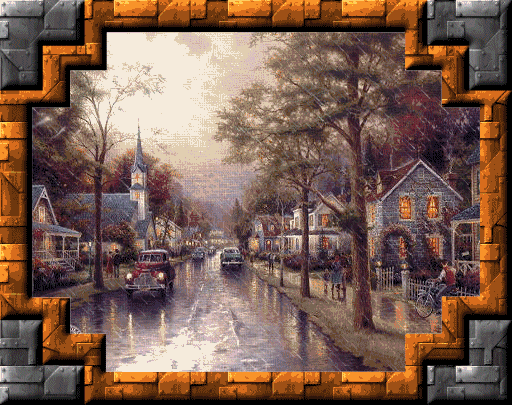 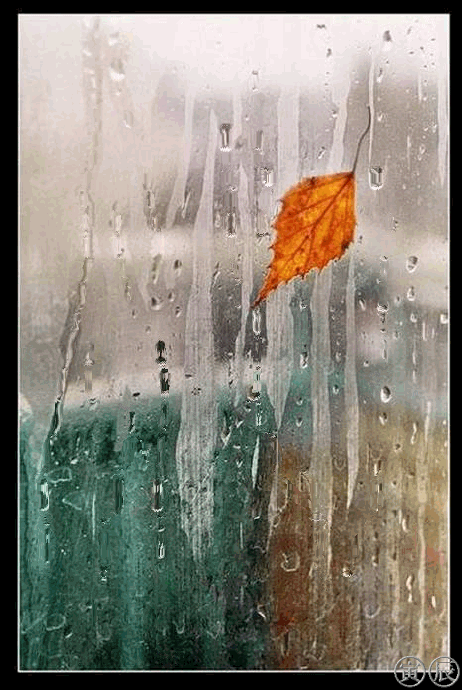 Звук
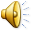 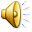 Учитель физики МКОУ «Школа №6» Дутчак Е.В.
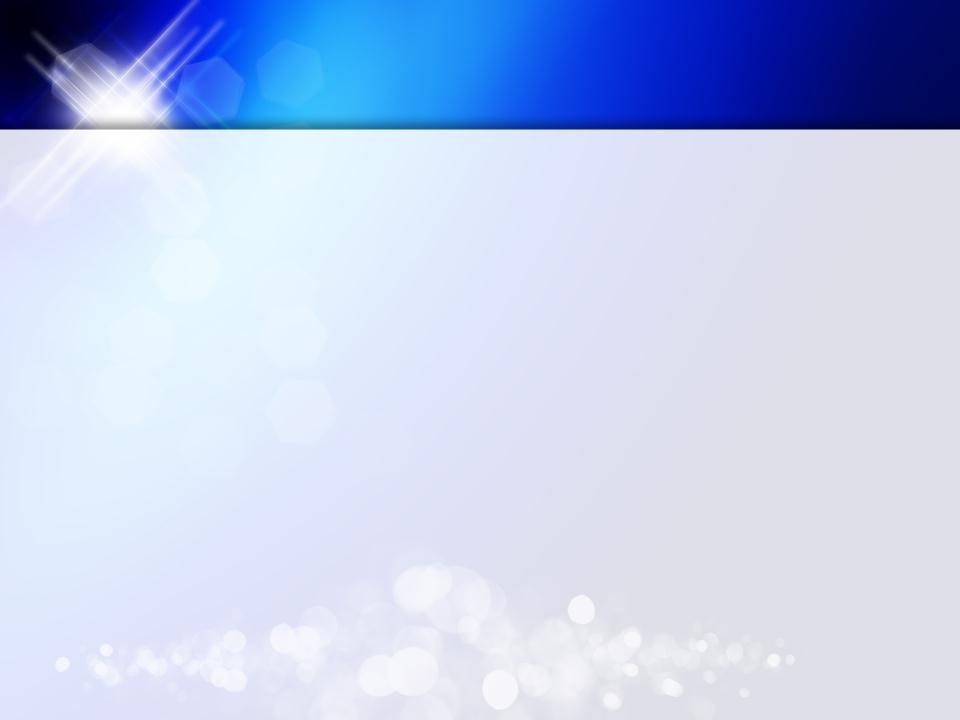 Значение звука
Общение
Получение информации об  окружающем мире
Ориентация в пространстве
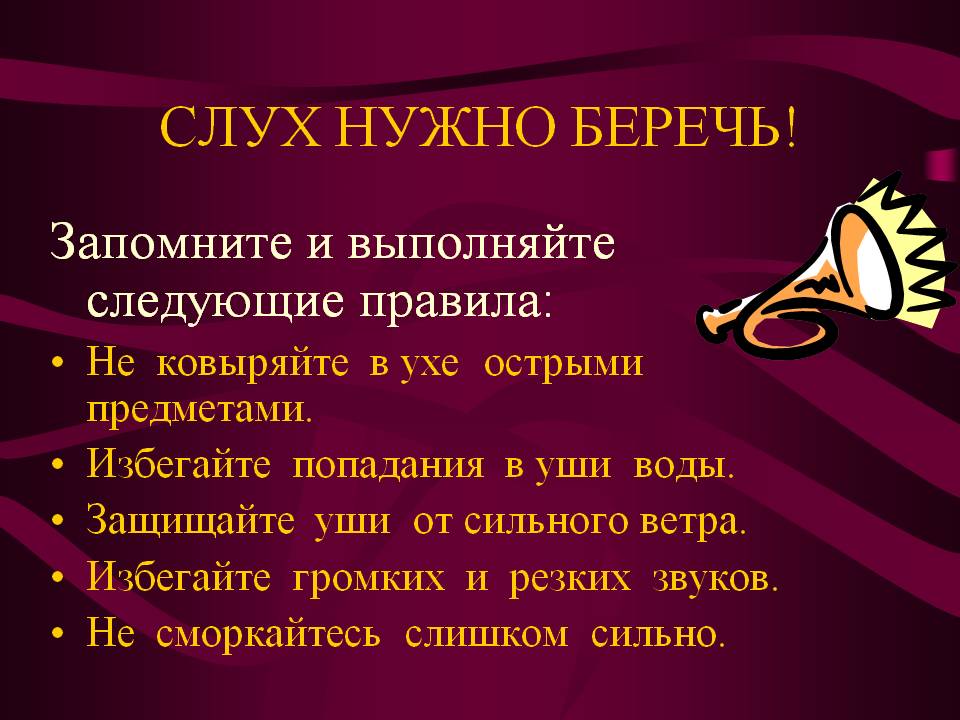 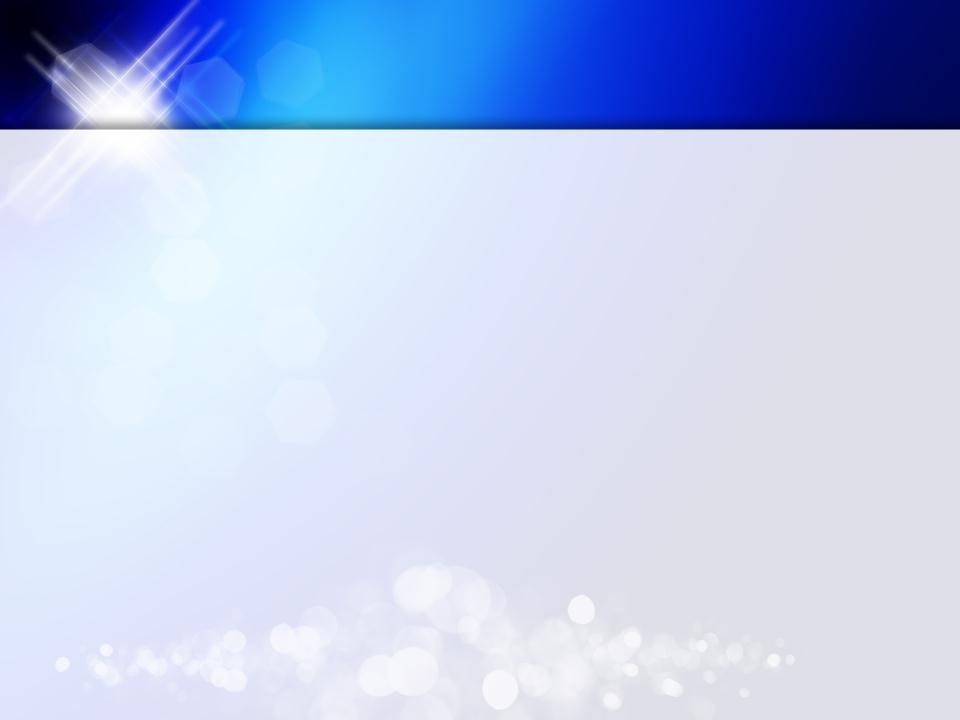 Частота женских и мужских голосов
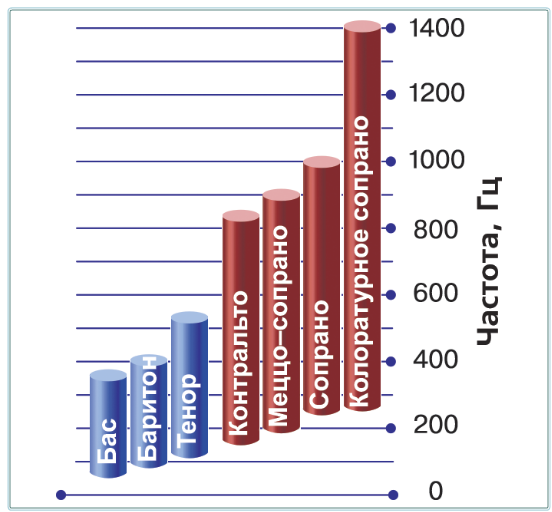 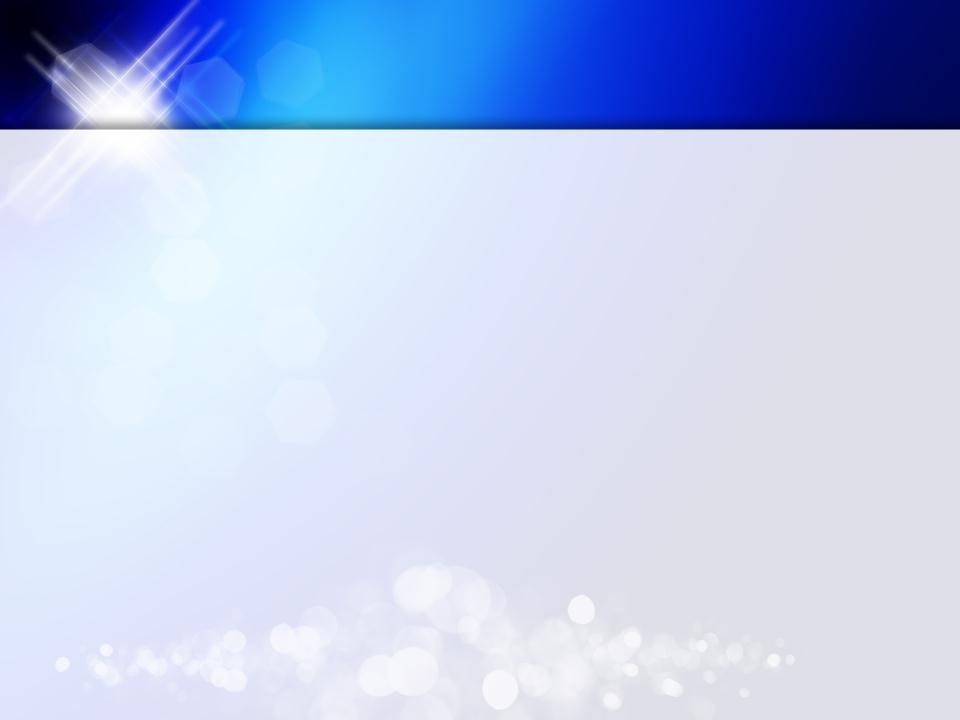 Программа реабилитации голоса
Соблюдать диету
Не разговаривать
  Увлажнять воздух!
  Бросить курить!
  Лечить нервы!
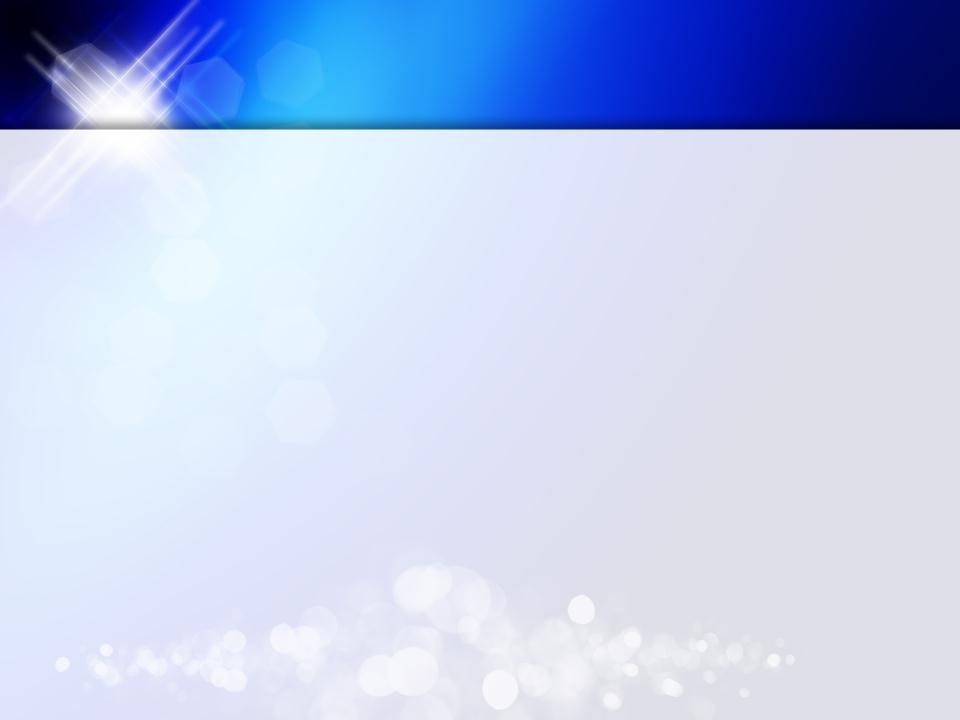 Программа реабилитации голоса
Соблюдать диету
Не разговаривать
  Увлажнять воздух!
  Бросить курить!
  Лечить нервы!
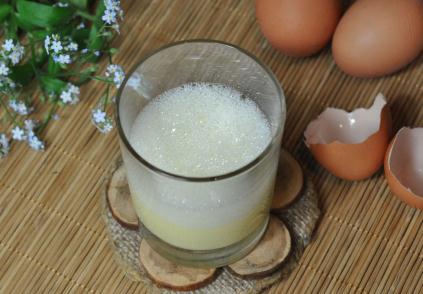